ESS User Office
PRESENTED BY Carina Lobley, 
Science Coordination and User Office
2020-02-27
ESS – User Infrastructure
User Database
User Access to a large research infrastructures is a problem with many stakeholders

Similar information is needed for a range of functions: this is typically collected within User Office Software

Building the management functions for the User Office is a multi-faceted problem.
Proposals
Manage Samples
User Office
Resource Access
Publishing & Reporting
Admin & Support
IKON February 2020
2
User Office Software – User Registration
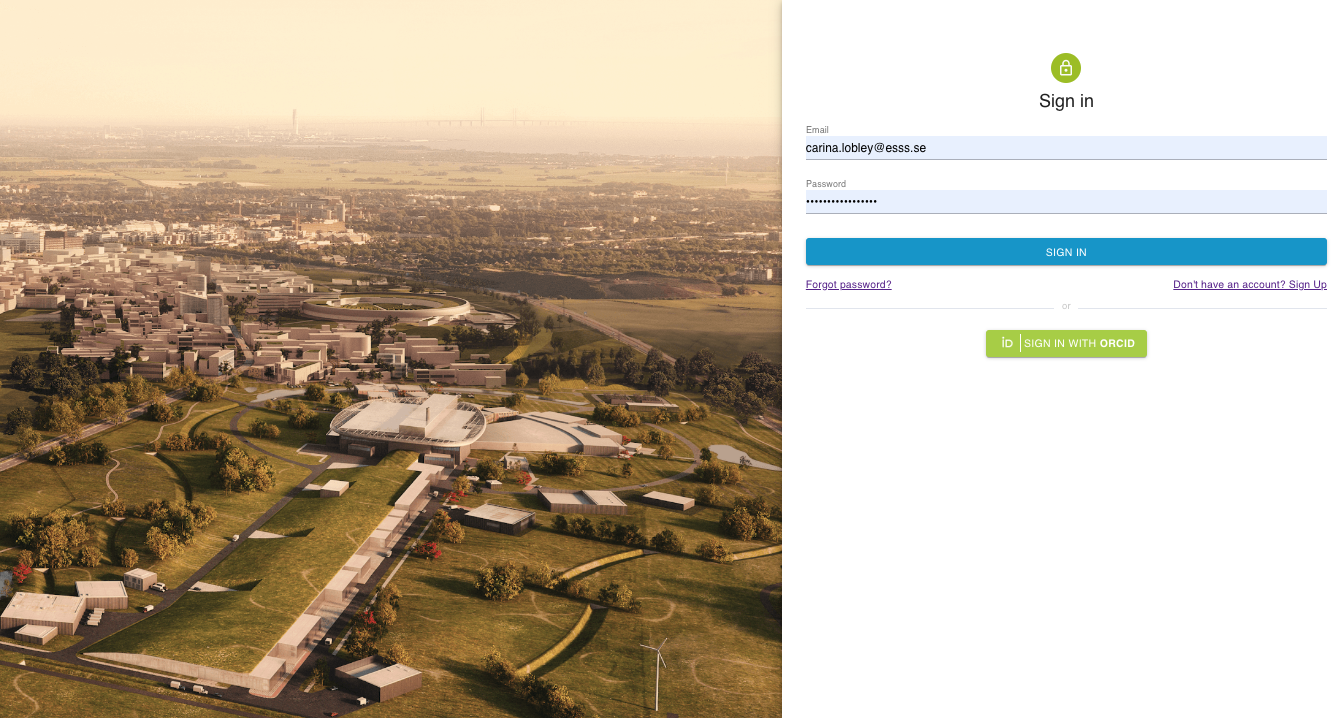 Users can now register at www.useroffice.ess.eu
Privacy notice is agreed on registration 
Cookie policy is agreed on registration
IKON February 2020
3
User Office Software – Proposal Submission
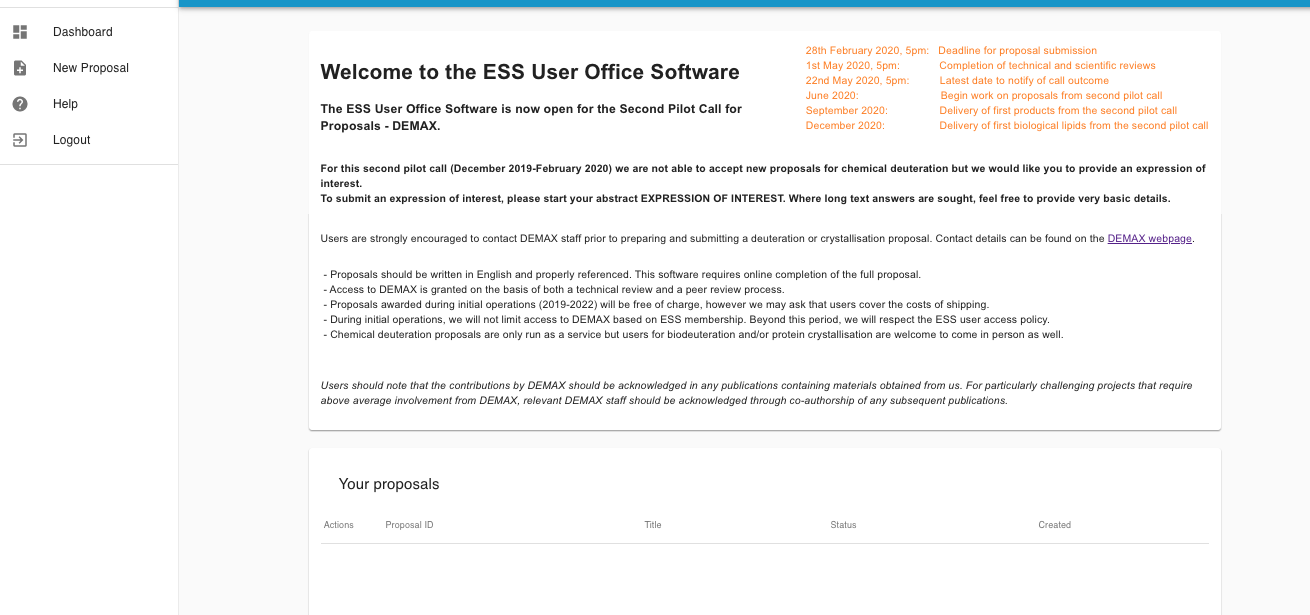 Key Dates
Call info
Demax 2nd pilot call for proposals closes Friday 28th February
Navigation pane
Proposal hints
List of proposals involving this user
IKON February 2020
4
User Office Software – Flexible Proposal Design
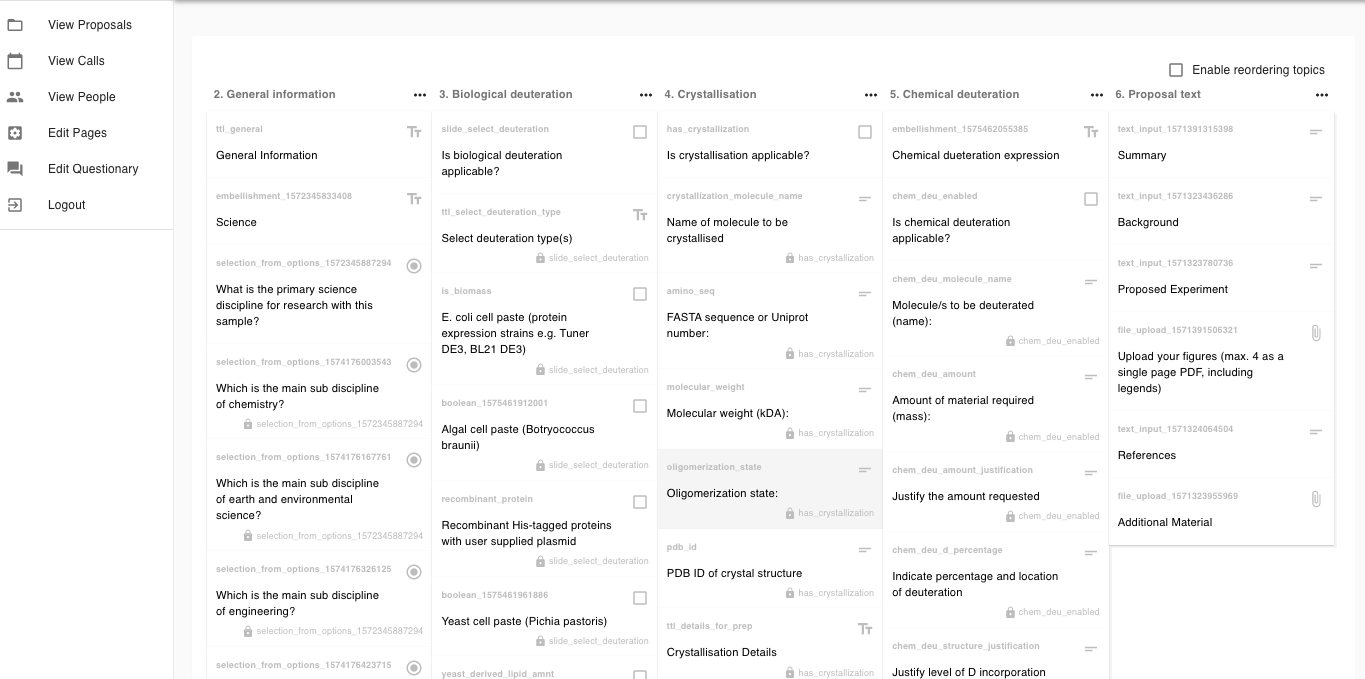 Proposal prepared like any online form builder or survey site
Complete flexibility so no requirement for software skills in redesigning the proposal questions
Easy to make dynamic questions
Very powerful throughout the software
IKON February 2020
5
Summary
User Office is a connection between the stakeholders involved in ensuring safe, timely access to ESS resources

ESS is already a user facility, with DEMAX operating calls for proposals

User Office Software is the tool that enables this to happen in a smooth and regulated way

You can register as an ESS User at useroffice.ess.eu
IKON February 2020
6
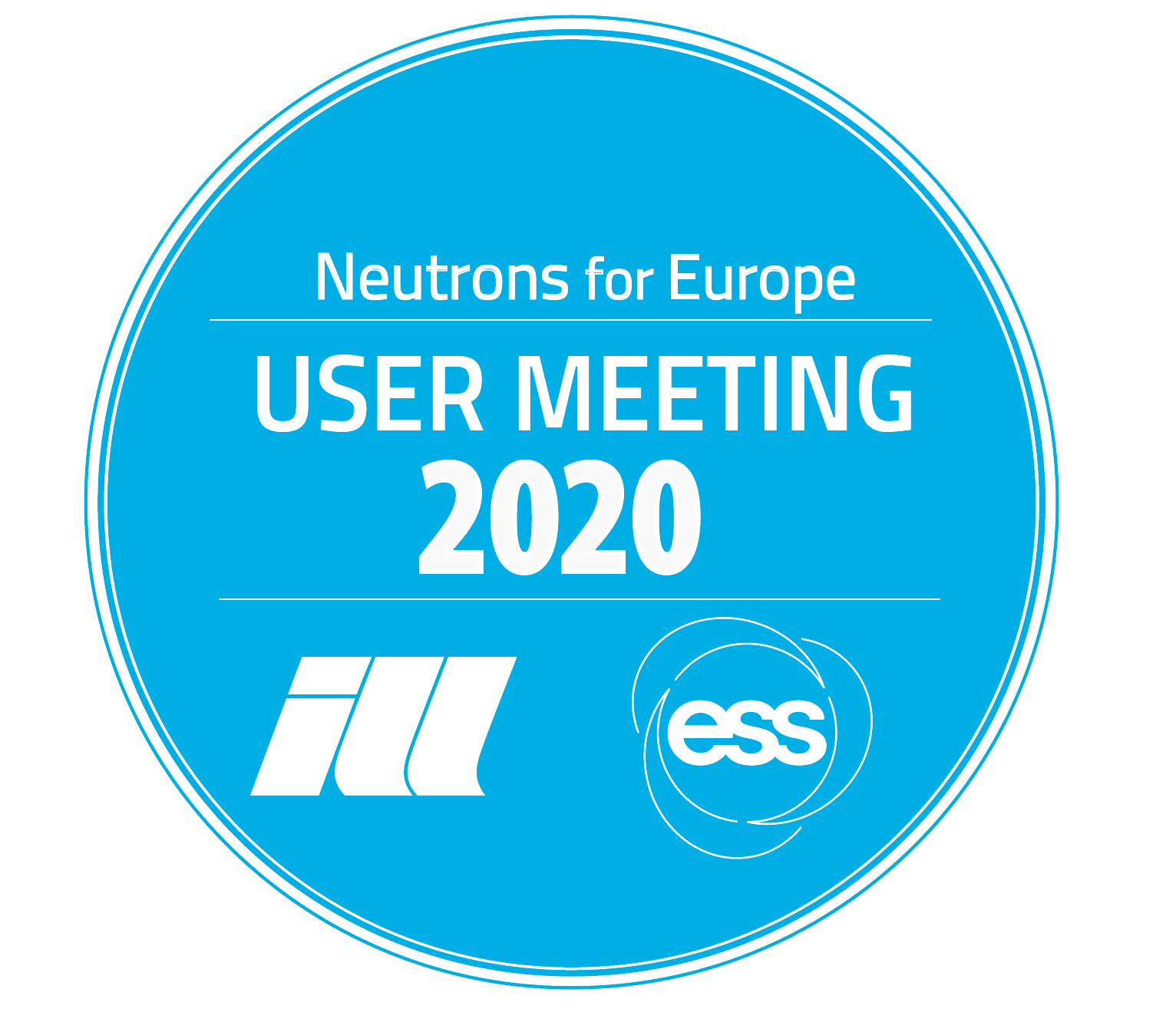 Date: Weds 23rd – Fri 25th September 2020
Venue: Central Lund
Plenary Lectures: focussed on the societal impact of neutron science
Parallel Sessions: up to five sessions in parallel for detailed discussions ranging from fundamental physics to the life sciences

Registration opens soon!
http://www.neutrons4europe.com/
IKON February 2020
7
Any Questions?